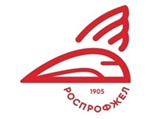 Правовая инспекция труда РОСПРОФЖЕЛ консультирует
Руководство по соблюдению обязательных требований трудового законодательствачасть 13по материалам приказа рострудаот 11 ноября 2022 года № 253
Правовой инспектор труда РОСПРОФЖЕЛ
Богданов И.И.И.И.
[Speaker Notes: ПРИМЕЧАНИЕ.
Чтобы изменить изображение на этом слайде, выберите рисунок и удалите его. Затем нажмите значок «Рисунки» в заполнителе, чтобы вставить изображение.]
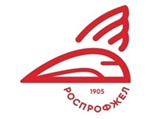 Правовая инспекция труда РОСПРОФЖЕЛ консультирует
Режим ненормированного рабочего дня является одним из вариантов работы за пределами установленной продолжительности рабочего времени сверхурочной работы (ст. 97 ТК РФ).
Руководство по соблюдению обязательных требований трудового законодательства(Приказ Роструда от 11 ноября 2022 года № 253)
Работник привлекается к работе в режиме ненормированного рабочего дня в случае, если выполняемая трудовая функция не подлежит нормированию. Если норма выработки установлена - работник привлекается к сверхурочной работе.
Ненормированный рабочий день
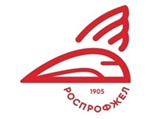 Правовая инспекция труда РОСПРОФЖЕЛ консультирует
Режим ненормированного рабочего дня включает в себя несколько условий:
1) работа за пределами установленной работнику продолжительности рабочего времени;
2) работник привлекается к работе сверх продолжительности рабочего времени эпизодически.
Важно! Исходя из судебной практики, эпизодическим является привлечение к работе не более 3 раз в неделю;
Руководство по соблюдению обязательных требований трудового законодательства(Приказ Роструда от 11 ноября 2022 года № 253)
Ненормированный рабочий день
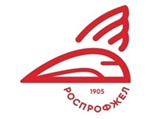 Правовая инспекция труда РОСПРОФЖЕЛ консультирует
Режим ненормированного рабочего дня включает в себя несколько условий:
3) работник привлекается к работе по письменному распоряжению (приказу) работодателя;
4) должность работника (или выполняемая работа) включена в перечень должностей с ненормированным рабочим днем.
Важно! Если должность работника не включена в перечень должностей с ненормированным рабочим днем, привлечение работника к работе за пределами установленной ему продолжительности рабочего времени будет оплачиваться как сверхурочная работа;
Руководство по соблюдению обязательных требований трудового законодательства(Приказ Роструда от 11 ноября 2022 года № 253)
Ненормированный рабочий день
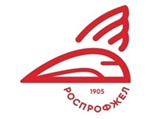 Правовая инспекция труда РОСПРОФЖЕЛ консультирует
Режим ненормированного рабочего дня включает в себя несколько условий:
5) за работу в режиме ненормированного рабочего дня работнику предоставляется ежегодный дополнительный оплачиваемый отпуск.
Важно! Работодатель обязан определить порядок предоставления и продолжительность ежегодного дополнительного оплачиваемого отпуска, указав это в коллективном договоре или в правилах внутреннего трудового распорядка (ч. 1 ст. 119 ТК РФ);
Руководство по соблюдению обязательных требований трудового законодательства(Приказ Роструда от 11 ноября 2022 года № 253)
Ненормированный рабочий день
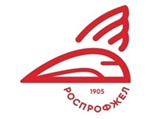 Правовая инспекция труда РОСПРОФЖЕЛ консультирует
Режим ненормированного рабочего дня включает в себя несколько условий:
6) продолжительность ежегодного дополнительного оплачиваемого отпуска не может быть менее 3 календарных дней.
Важно! Работа в режиме ненормированного рабочего дня оплачивается как обычная работа (без применения повышающих ставок).
Руководство по соблюдению обязательных требований трудового законодательства(Приказ Роструда от 11 ноября 2022 года № 253)
Ненормированный рабочий день
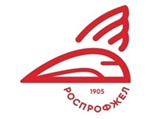 Правовая инспекция труда РОСПРОФЖЕЛ консультирует
Работодатель обязан ознакомить работника с установлением ему режима ненормированного рабочего дня на стадии заключения трудового договора. Кроме того, необходимо ознакомить работника с перечнем должностей с ненормированным рабочим днем, если замещаемая им должность предполагает работу в указанном режиме.
Руководство по соблюдению обязательных требований трудового законодательства(Приказ Роструда от 11 ноября 2022 года № 253)
Важно! Работодатель обязан предоставлять работнику, замещающему должность, включенную в перечень, ежегодный дополнительный оплачиваемый отпуск независимо от того, привлекался он к работе в режиме ненормированного рабочего дня или нет.
Ненормированный рабочий день
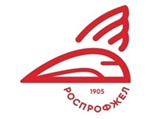 Правовая инспекция труда РОСПРОФЖЕЛ консультирует
Отказ работодателя от предоставления отпуска за ненормированный рабочий день в связи с тем, что работник не привлекался в течение года к работе в режиме ненормированного рабочего дня, является незаконным.
Руководство по соблюдению обязательных требований трудового законодательства(Приказ Роструда от 11 ноября 2022 года № 253)
Максимальная продолжительность ежедневной работы в режиме ненормированного рабочего дня законом не установлена.
Ненормированный рабочий день